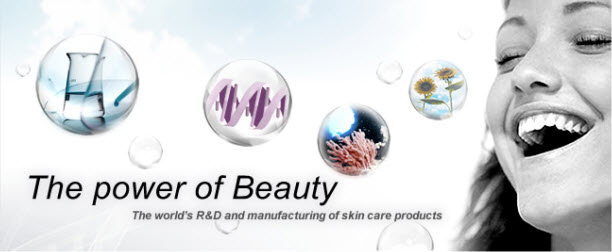 管  理  資  訊  系  統 : 再造美麗蛻變工程指導老師 〯 李國光老師組    別 〯 9，13組學    生 :〯趙莉惠.林明志.余明信.呂文榮
          黃逸振.歐見祺.李少輝.王素娥
102.1.5
詠麗生化公司簡介
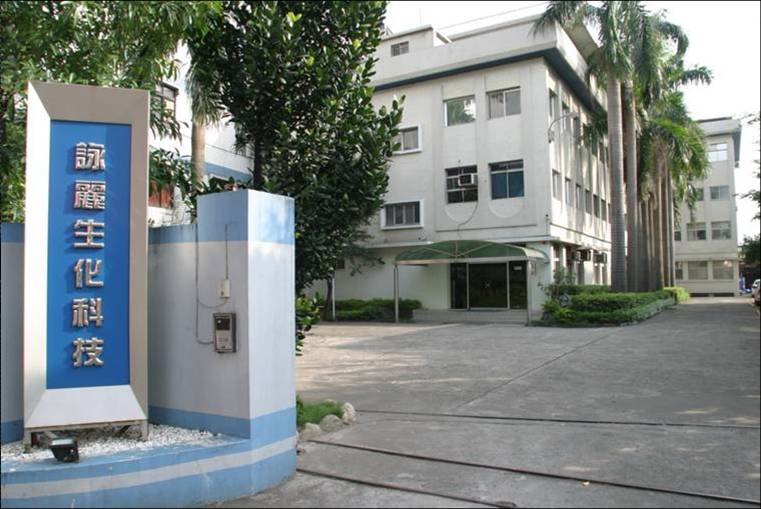 2002年創立

“GMP” 的製藥廠變更為
  “詠麗生化科技”

GMP/ISO 雙認證保養品工廠

工廠規模: 3300m2

員工人數:80人
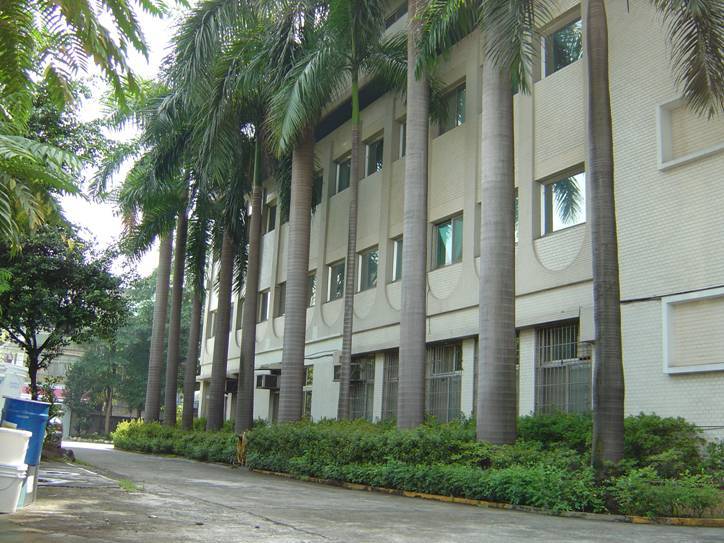 2
2
簡報綱要
壹、公司願景及使命
貳、公司簡介
參、導入知識管理
肆、智慧型組織架構與形塑
伍、經營再造架構
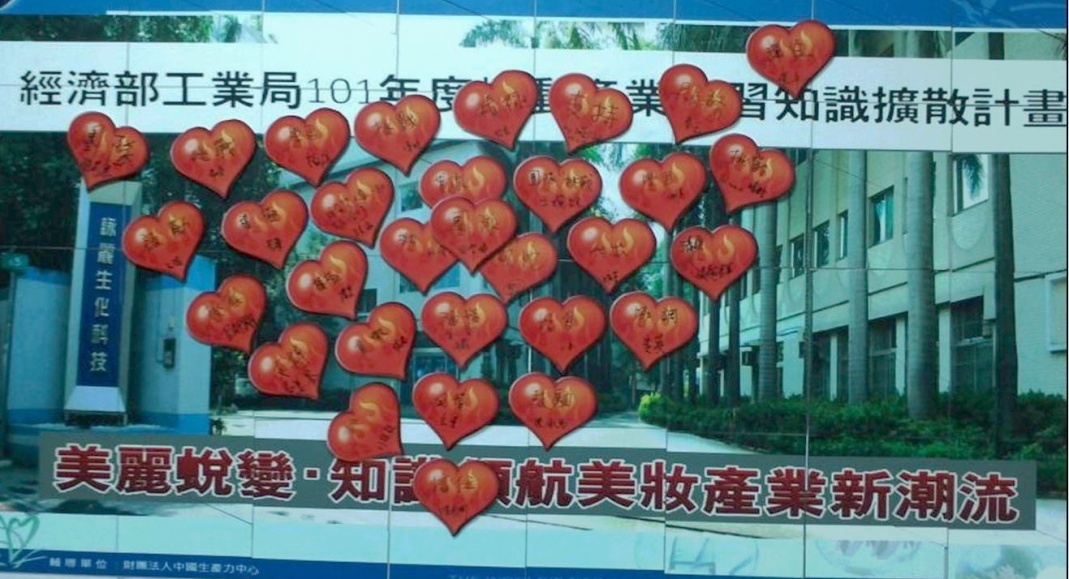 3
壹、公司願景及使命
4
企業精神：
詠麗四心－秉持「用心學習、貼心服務、細心做事、誠心待人」的理念，兢兢業業地塑造「創新求進、
品質管理、以客戶為重」的立業精神。

企業願景
我們的願景在於創造「幸福的國際化企業」
5
5
使命
   提升保養品品質
       創造客戶品牌價值
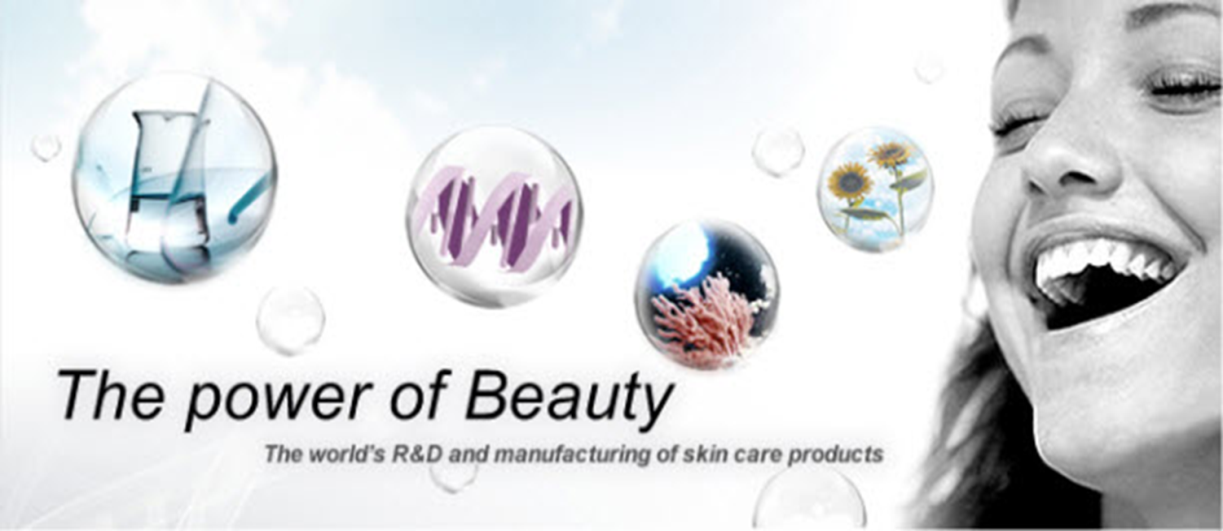 6
6
五大核心競爭力
7
貳、詠麗生化科技簡介
8
企業發展與系統導入紀事
2013
製造業
服務化
2012 導入KM及KPI
2009 導入智慧財產管理規範
2008 通過化妝品工廠GMP的認證
2007 開拓亞洲市場
2006 通過了ISO 9001認證， 榮獲[金根獎] 優良企業
2005 經濟部中小企業評選示範工廠
9
獲頒[金根獎]優良企業
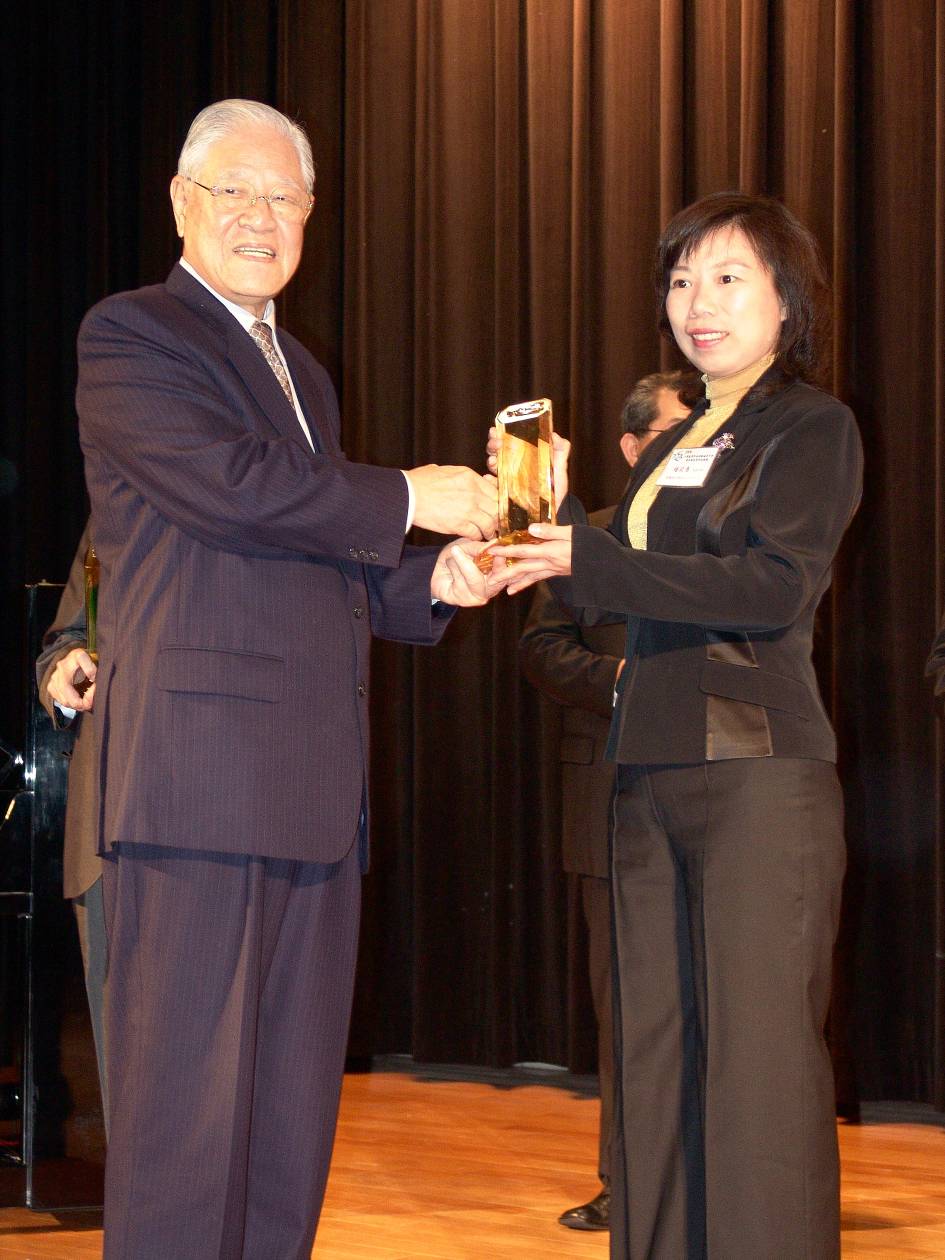 前總統李登輝頒發金根獎　
 表揚本公司
      深耕台灣
              布局全球
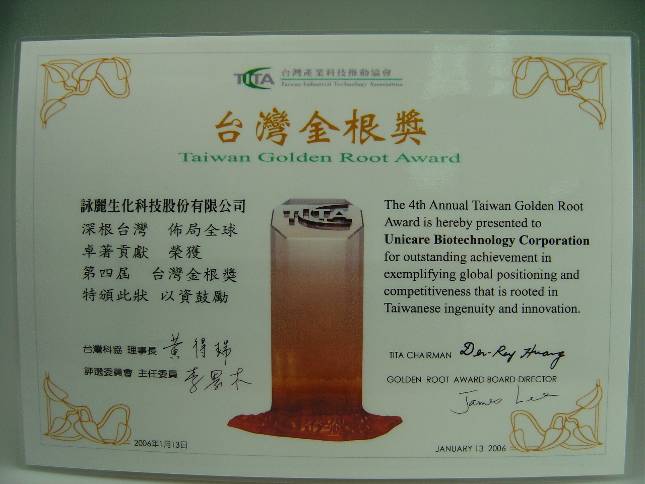 10
10
品質管理系統ISO 9001證書
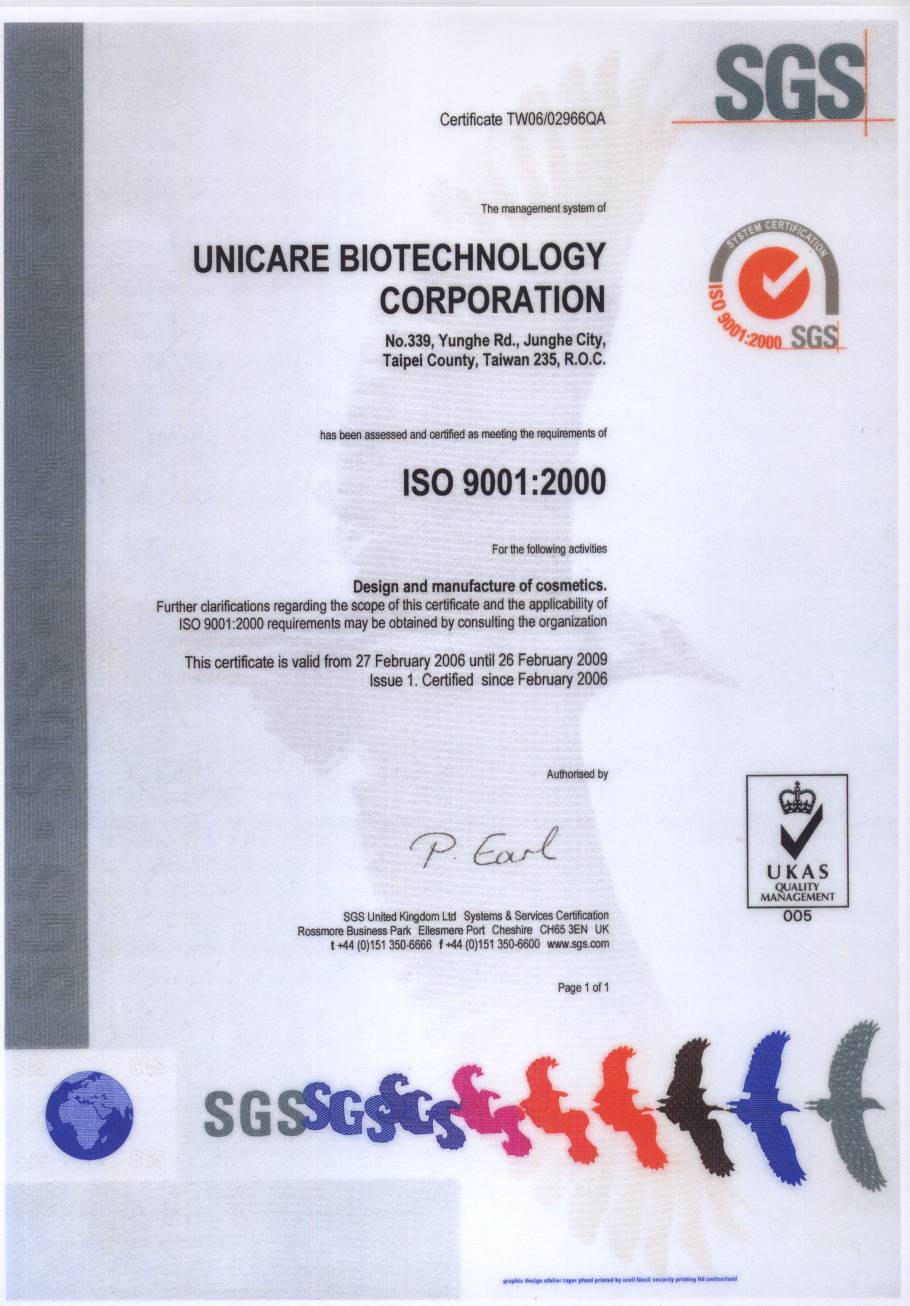 經濟部中小企業處
ISO 9001示範成果發表會
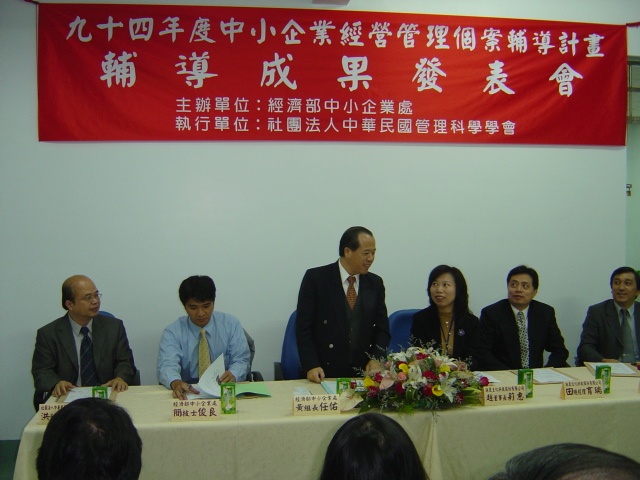 11
11
GMP證書
GMP作業程序(OP)/支援文件:100 條
 ISO 作業程序(OP)/支援文件:34 條
表單/紀錄(SR):224張
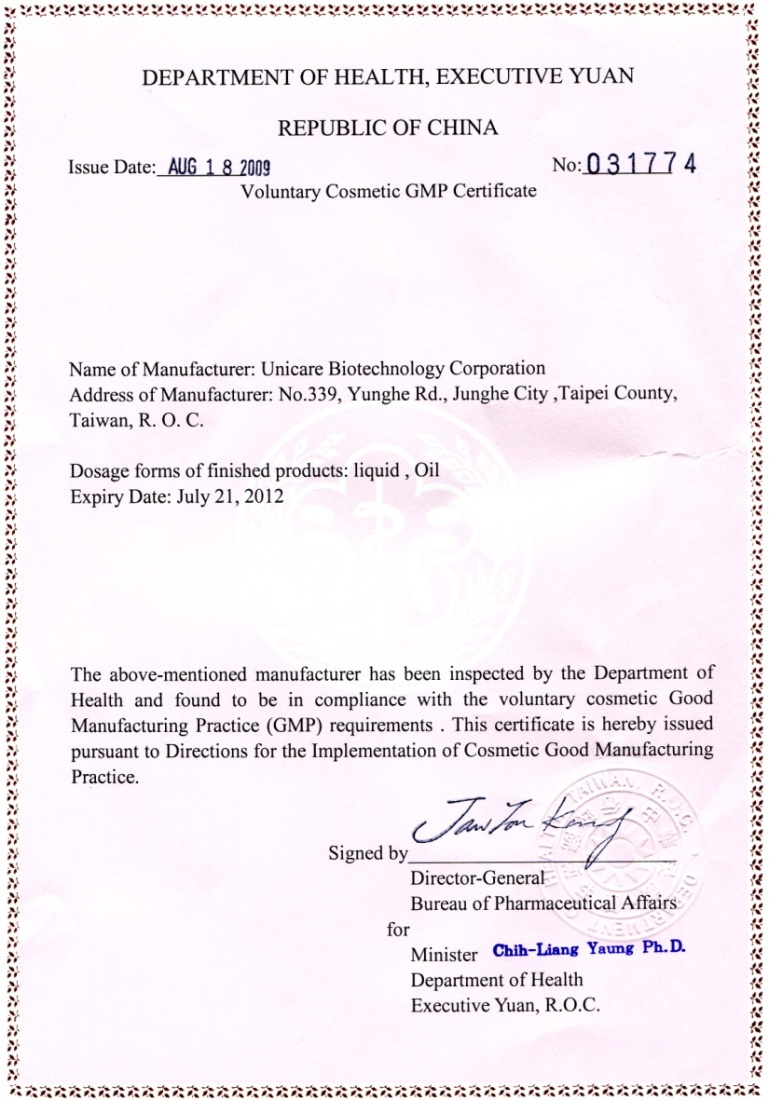 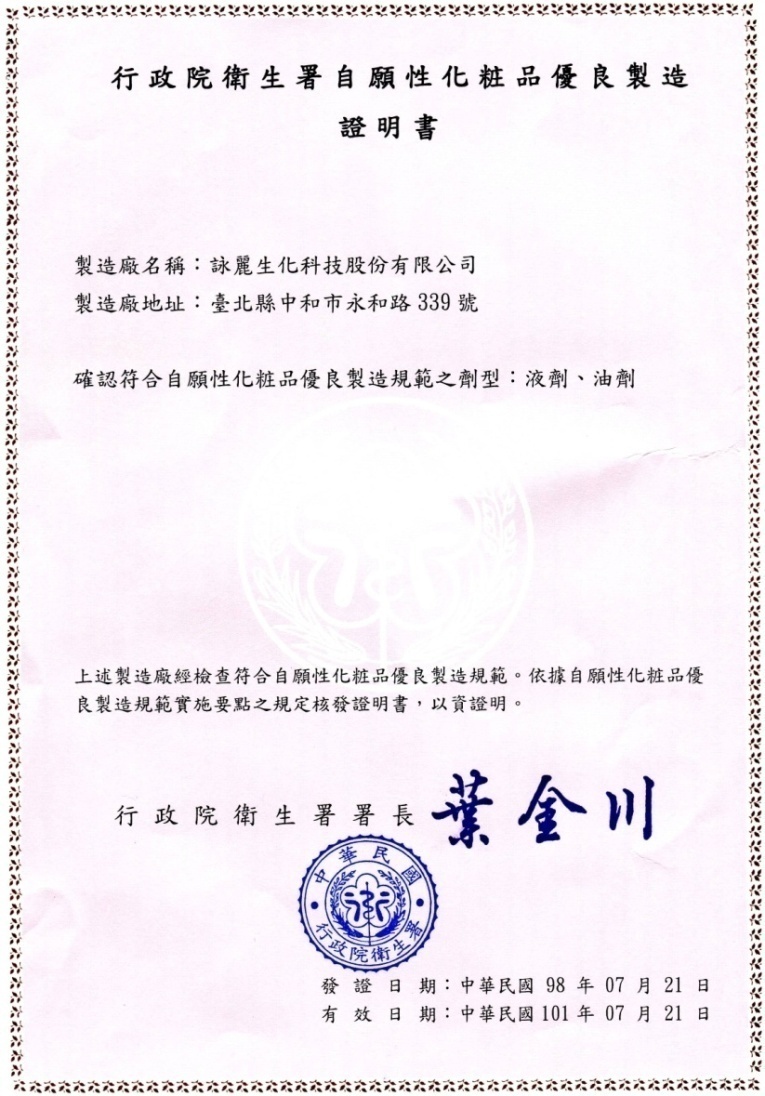 12
製造生產作業
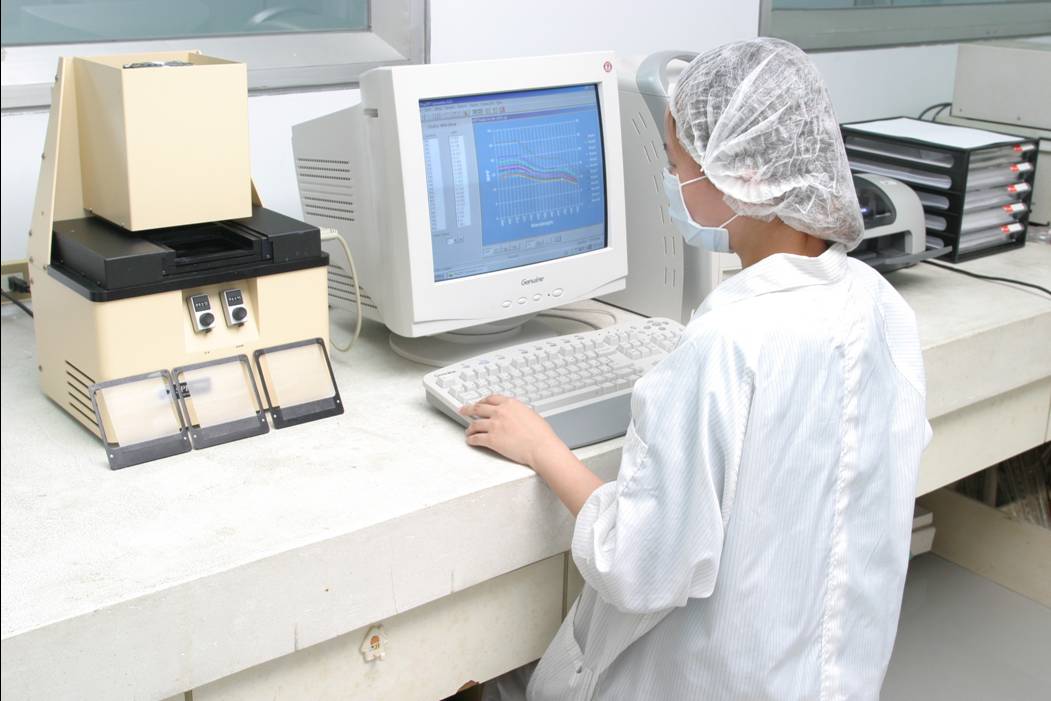 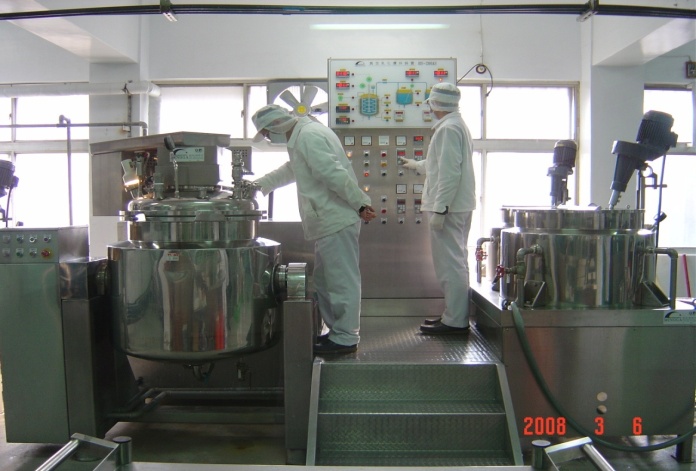 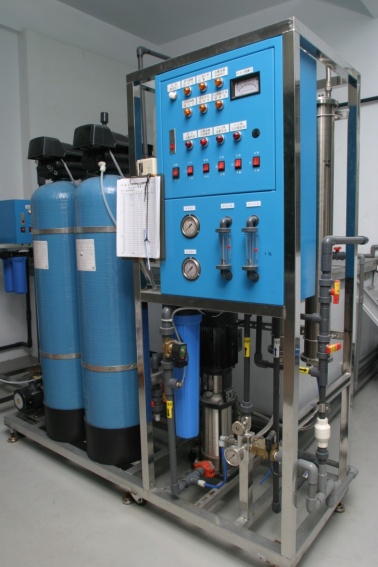 純水淨水系統
SPF值檢測系統
真空乳化鍋
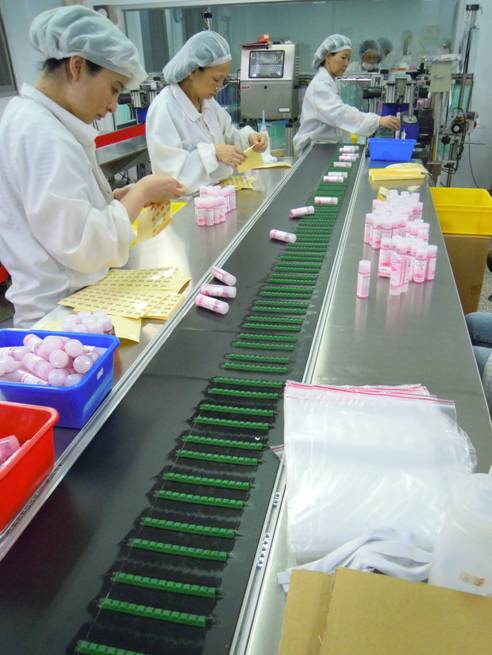 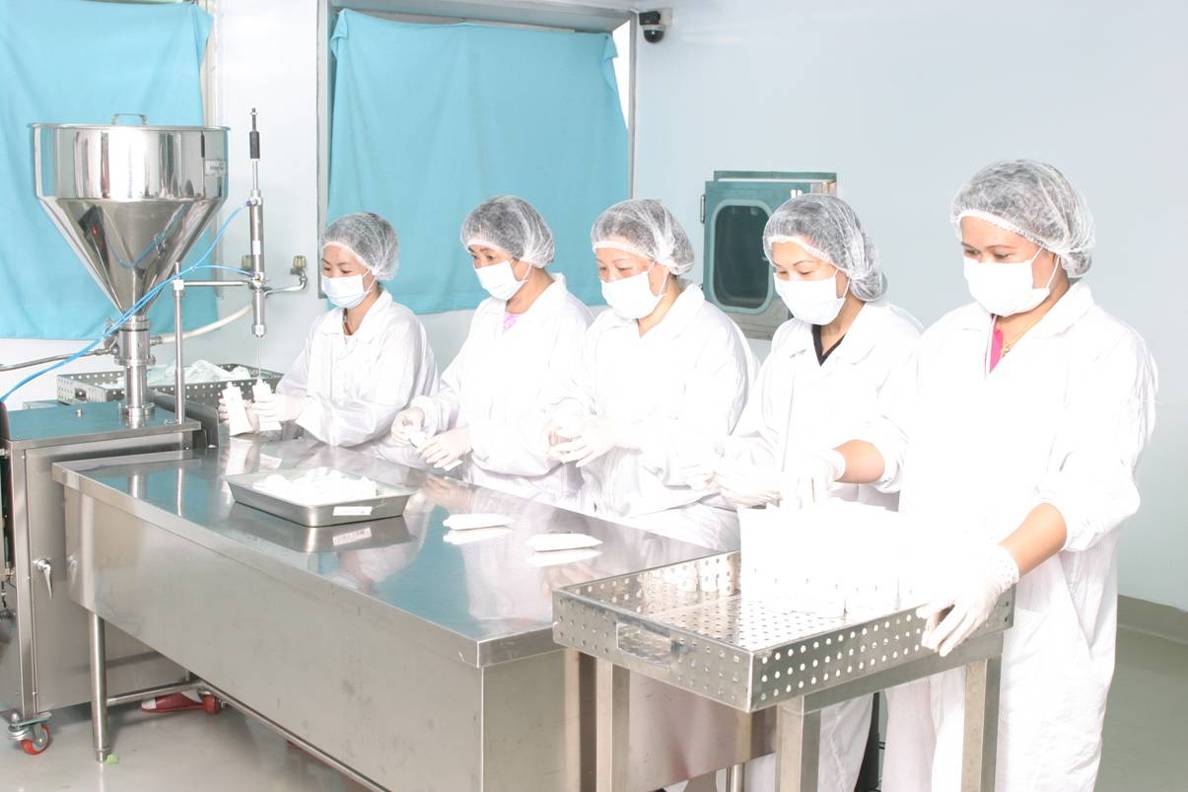 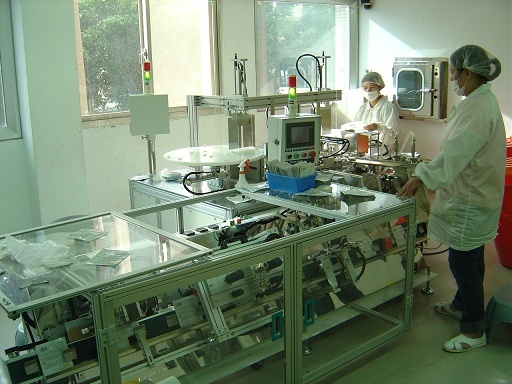 全自動面膜機
充填線
充填包裝線
13
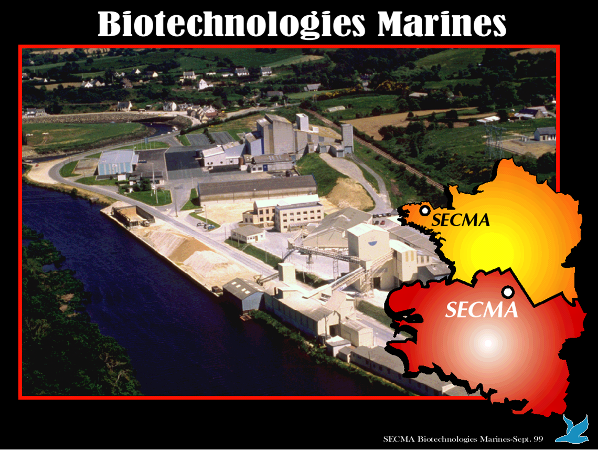 Secma – 法國
Nikko-日本
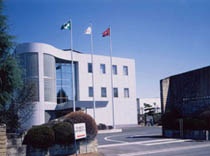 優 勢 原 料 來 源
Pentapham-瑞士
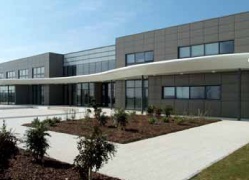 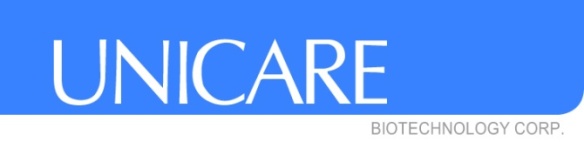 Merck-德國
Codif-法國
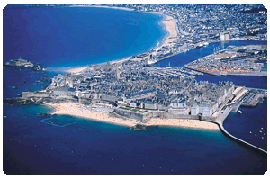 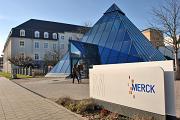 14
14
產 品 優 勢
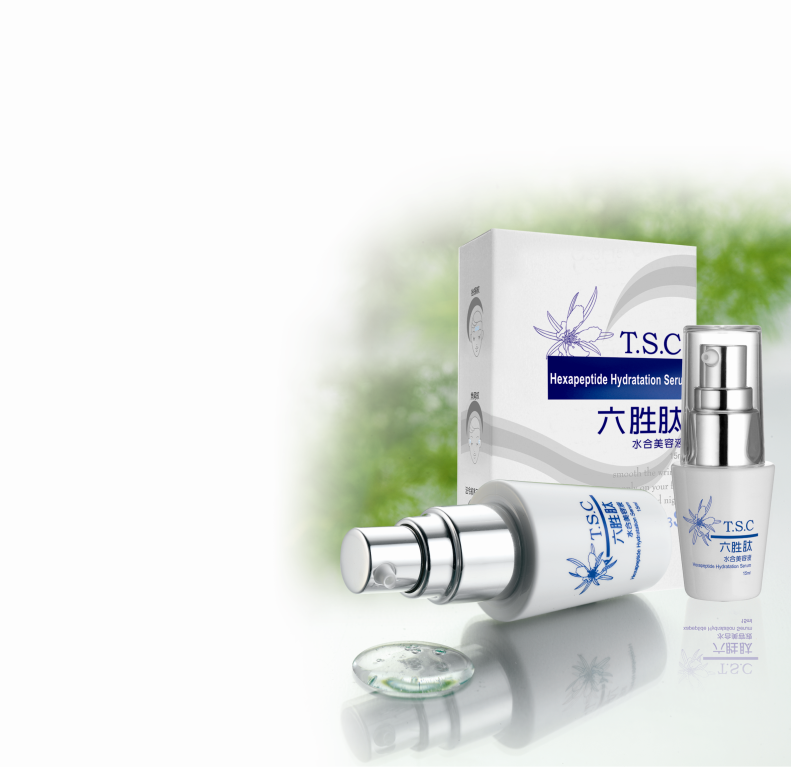 針對各種肌膚、通路不同訴求    研發的保養品種類:
美白 whitening
抗老 anti-aging
保濕 moisturizing
抗痘 anti-acne
抗敏 anti-allergic
防曬 sun screen
天然草本 herbal
含藥化妝品 cosmeceuitical
男仕 for men
身體保養 body care
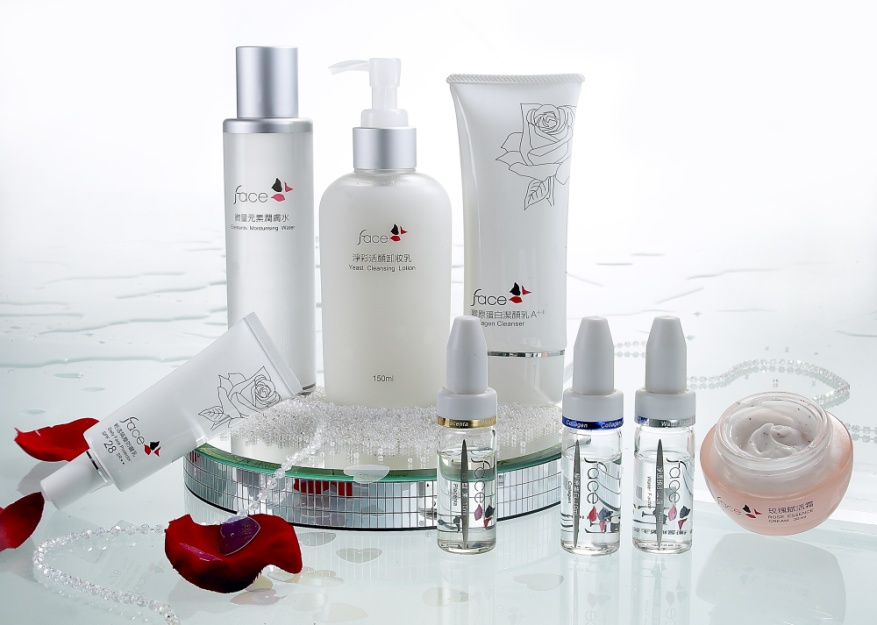 15
15
合作客戶群
直銷
醫美及診所
百貨專櫃
電視購物
產品通路
16
16
參、導入知識管理
17
企業發展瓶頸
18
問題盤點與分析
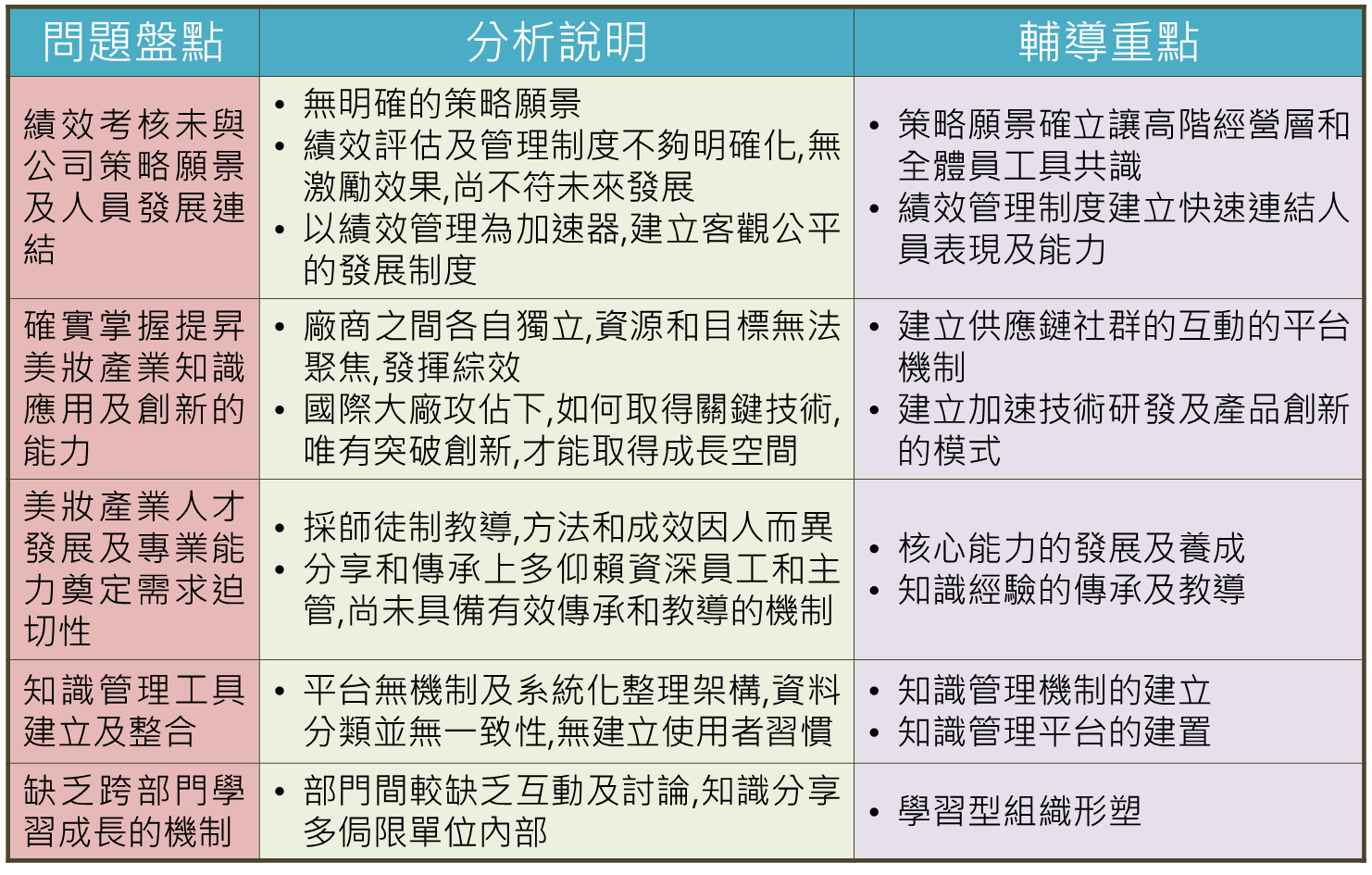 19
解決方案-導入KMS 形塑智慧型學習組織
導入知識管理，提昇內部能量整合外部資源

績效力、專業力、知識力三個構面著手建構 
      “幸福的國際化企業”
願景策略形塑
策略地圖展開
績效目標訂定
關鍵指標管控
成果回饋機制
知識分享文化
複製移轉經驗
學習資源整合
知識創新突破
隱性知識採擷
職能學習地圖
訓練教案模組
學習評估模組
教師養成機制
學習平台建置
20
20
公司組織
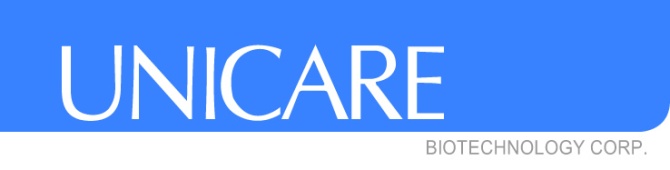 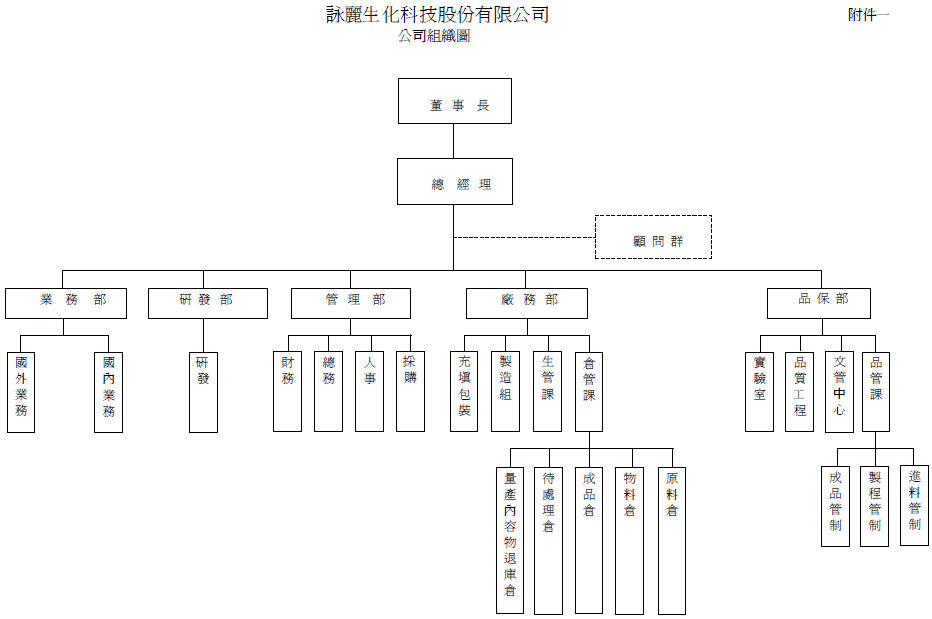 21
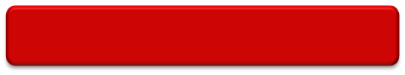 詠麗生化知識長
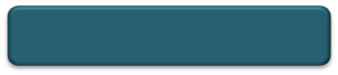 核心團隊
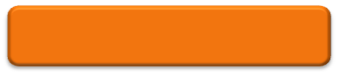 支援團隊
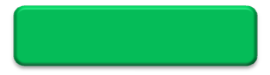 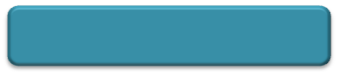 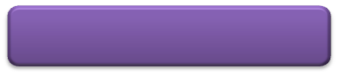 資訊技術組
CPC顧問團隊
總幹事
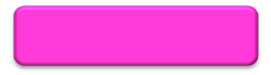 企文促動組
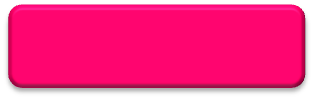 知識管理推行小組
KMS 執行組織
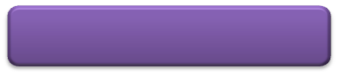 指導單位
22
肆、智慧型組織架構與形塑
智慧型組織架構與形塑
24
智慧型組織架構與形塑
績效當責
專業提升
知識領航
績效力
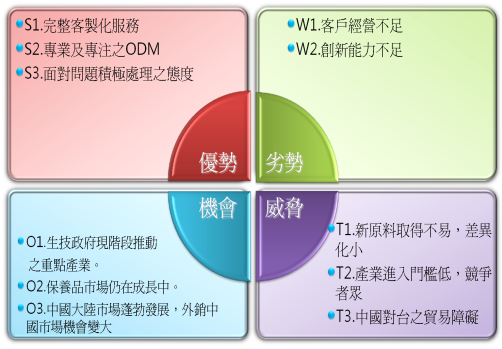 專業力
知識力
25
25
智慧型組織架構與形塑(續)
績效當責
專業提升
知識領航
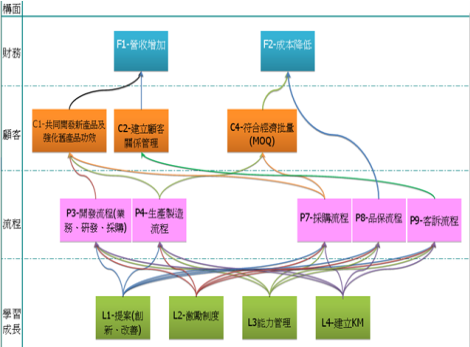 績效力
專業力
知識力
26
26
智慧型組織架構與形塑(續)
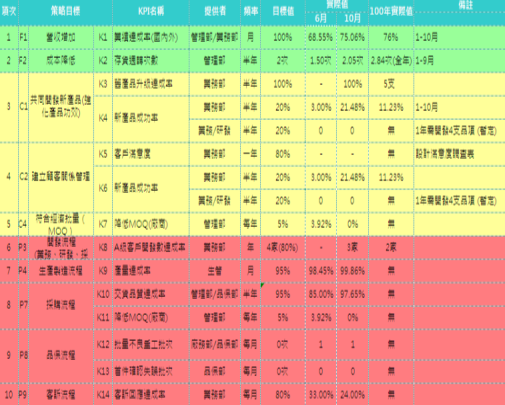 績效當責
專業提升
知識領航
績效力
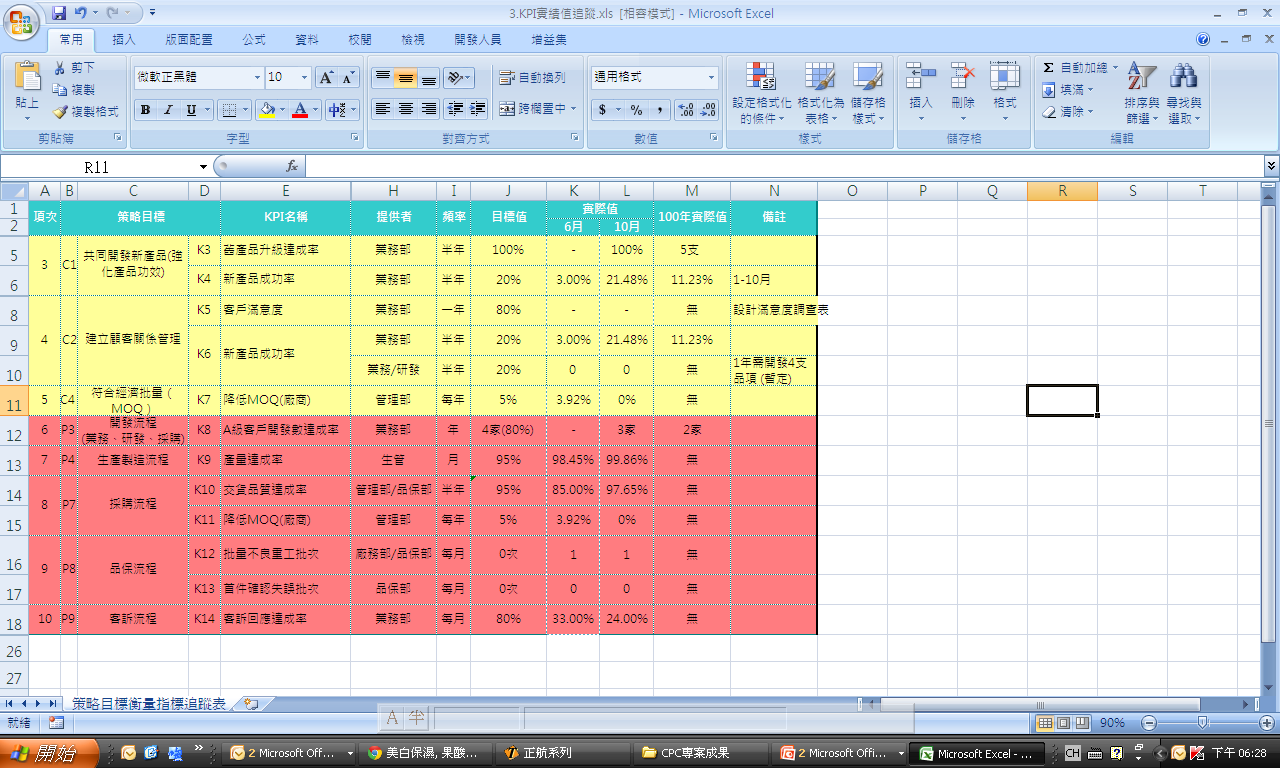 專業力
知識力
27
27
智慧型組織架構與形塑(續)
績效當責
專業提升
知識領航
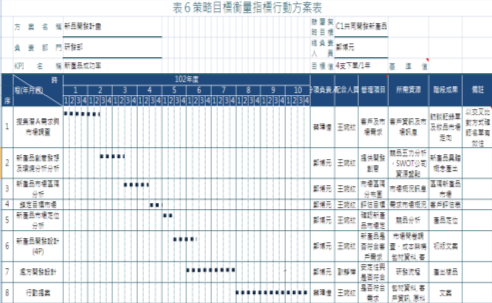 績效力
績效力
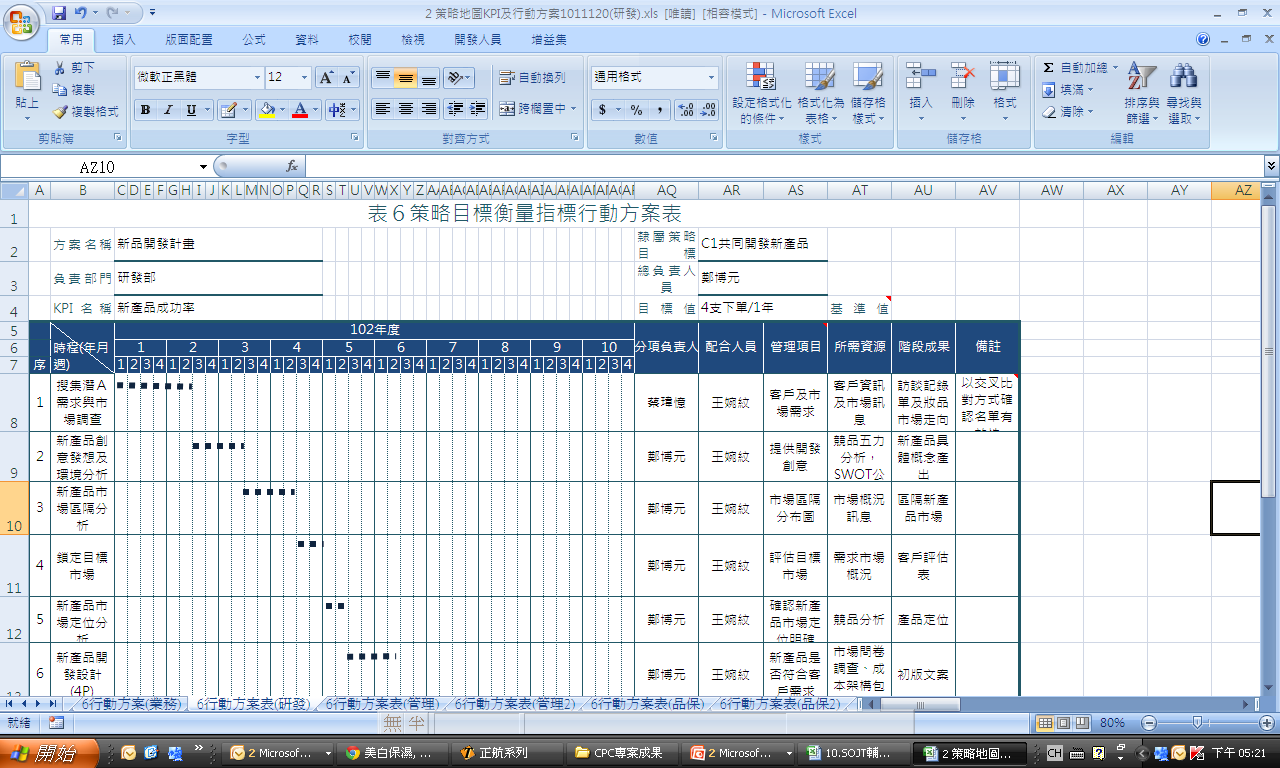 專業力
專業力
知識力
知識力
28
28
智慧型組織架構與形塑(續)
績效當責
專業提升
知識領航
績效力
知識力
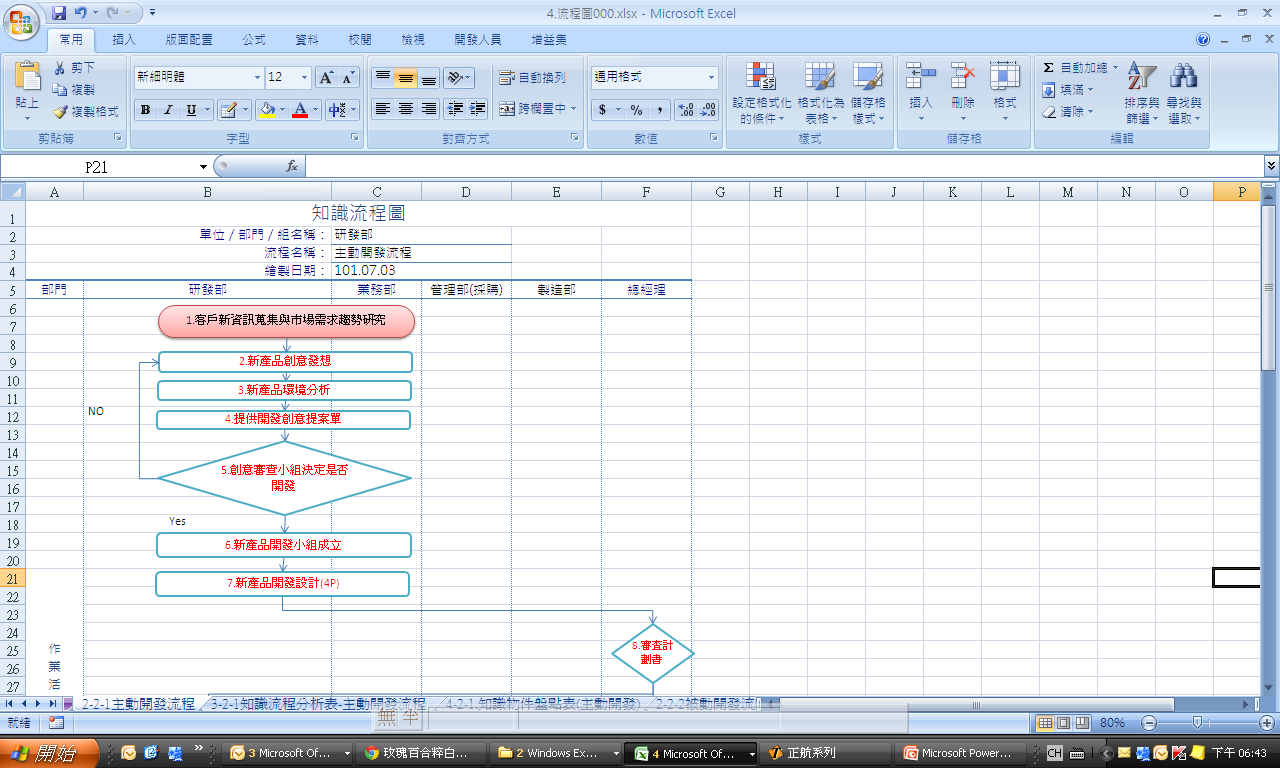 專業力
績效力
知識力
專業力
29
29
智慧型組織架構與形塑(續)
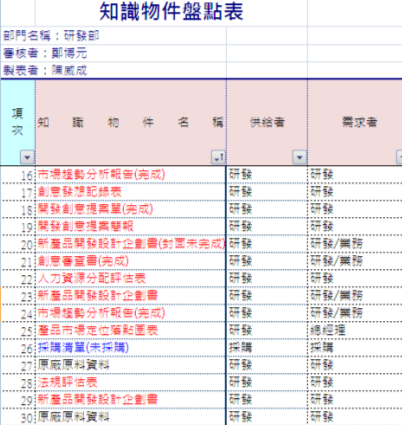 績效當責
專業提升
知識領航
績效力
知識力
專業力
績效力
知識力
專業力
30
30
智慧型組織架構與形塑(續)
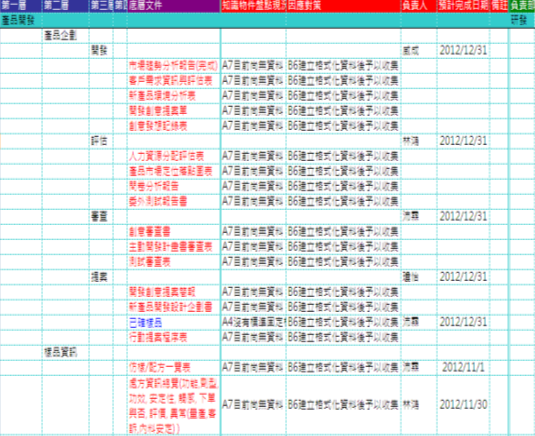 績效當責
專業提升
知識領航
績效力
知識力
預計產出81份新知識文件
專業力
績效力
知識力
專業力
31
31
智慧型組織架構與形塑(續)
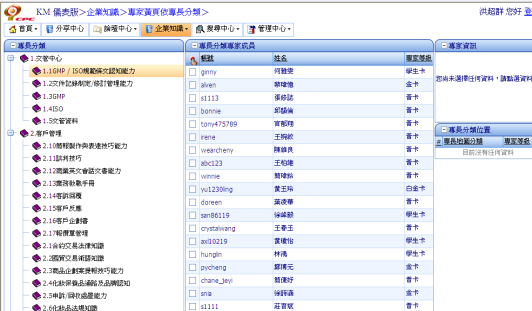 績效當責
專業提升
知識領航
績效力
知識力
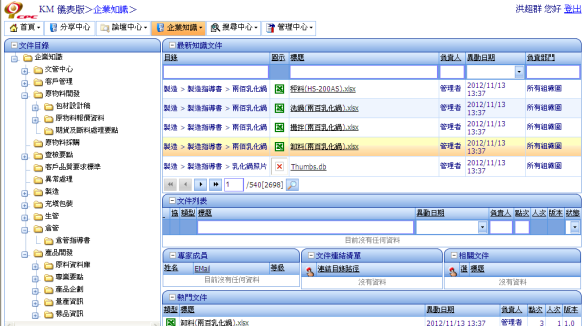 專業力
績效力
知識力
專業力
32
[Speaker Notes: 知識力
知識地圖 建立
增進人員主動學習與知識搜尋效率，達到經驗傳承，避免新進者重複犯錯造成疏失。
協助建立知識庫，以便知識工作者快速解決工作上所遭遇之問題
建立全員參與環境，鼓勵內部人員建立主動知識分享文化，加快知識流動與累積速度，促動知識學習氛圍。]
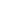 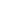 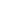 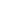 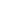 智慧型組織架構與形塑(續)
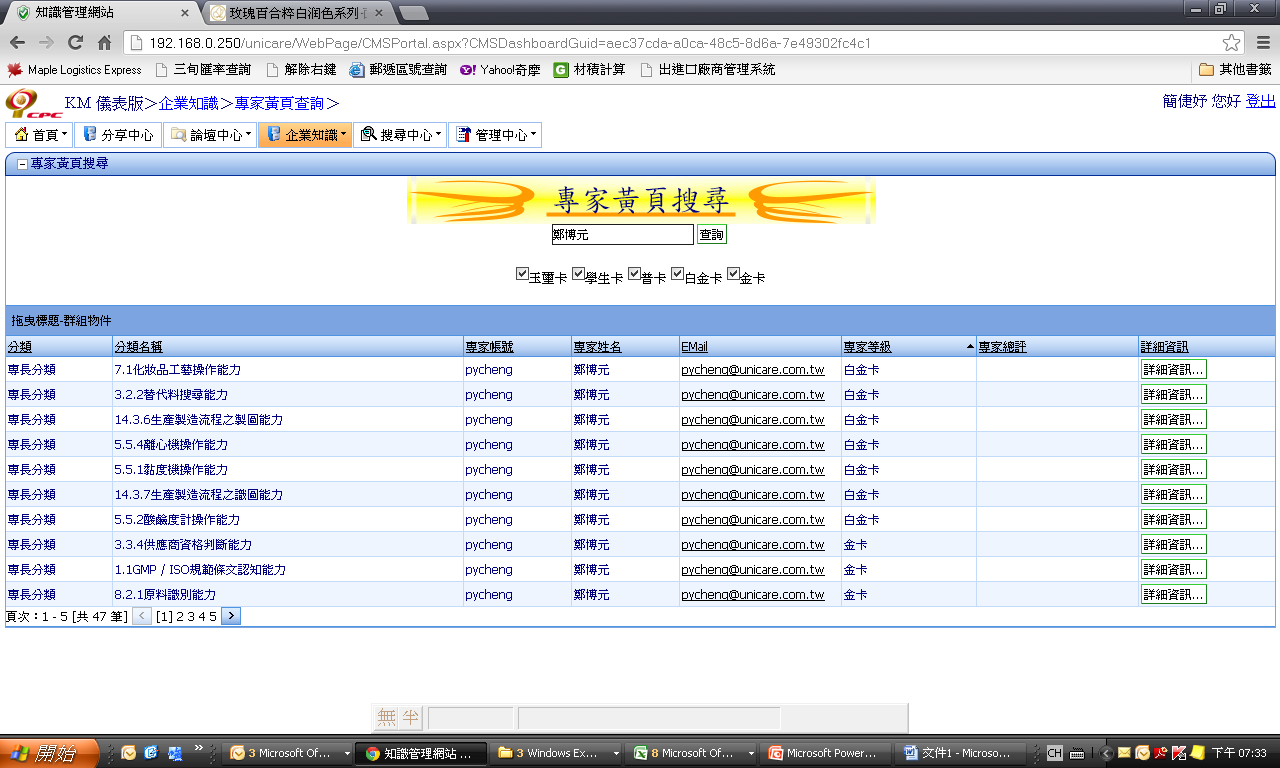 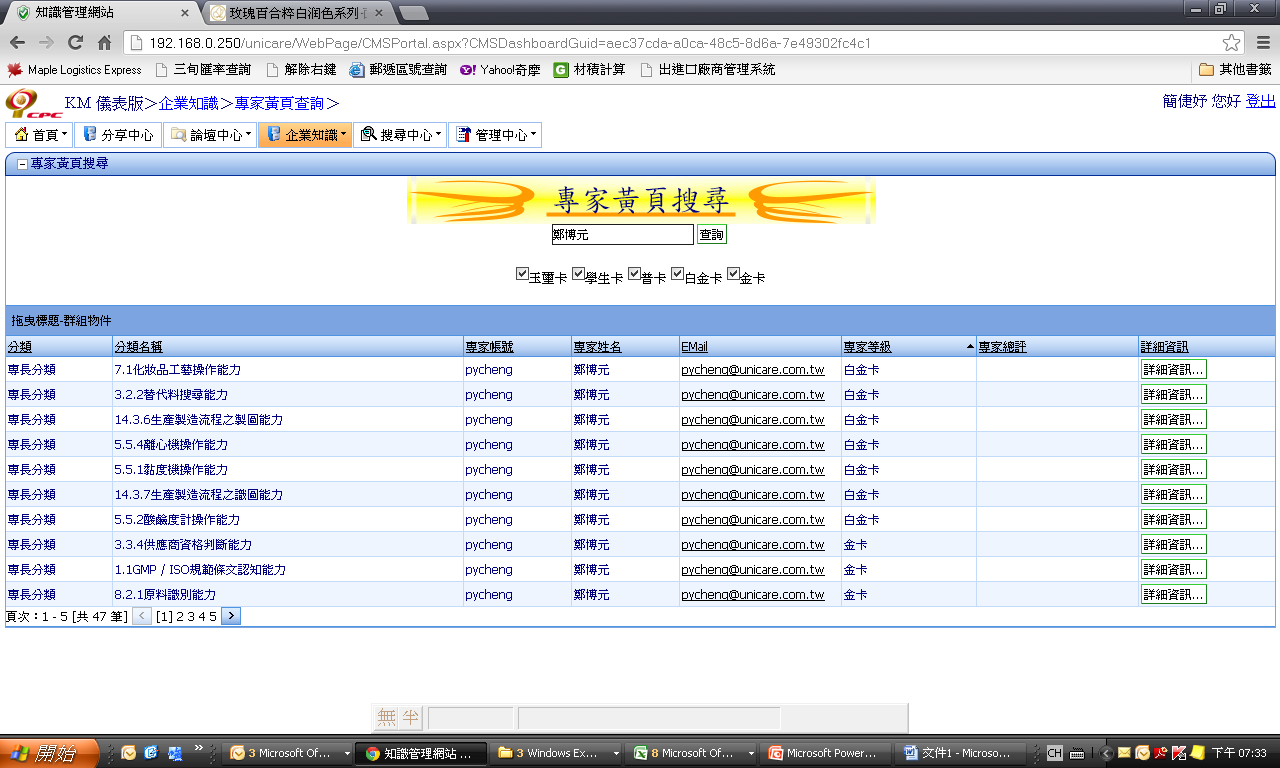 績效當責
專業提升
知識領航
績效力
專業力
挖掘出277位專家人次
專業力
知識力
知識力
績效力
外部培訓
外聘專家
派外轉訓
內部培訓
知識文件撰寫
參展
工作輪調
內部知識經驗分享
33
社群討論
外聘專家培訓
智慧型組織架構與形塑(續)
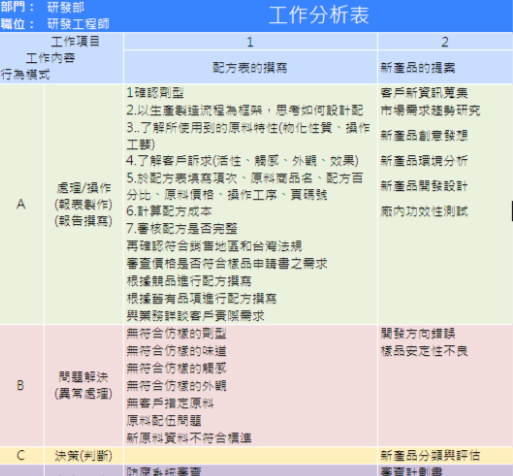 績效當責
專業提升
知識領航
績效力
專業力
專業力
知識力
知識力
績效力
34
智慧型組織架構與形塑(續)
績效當責
專業提升
知識領航
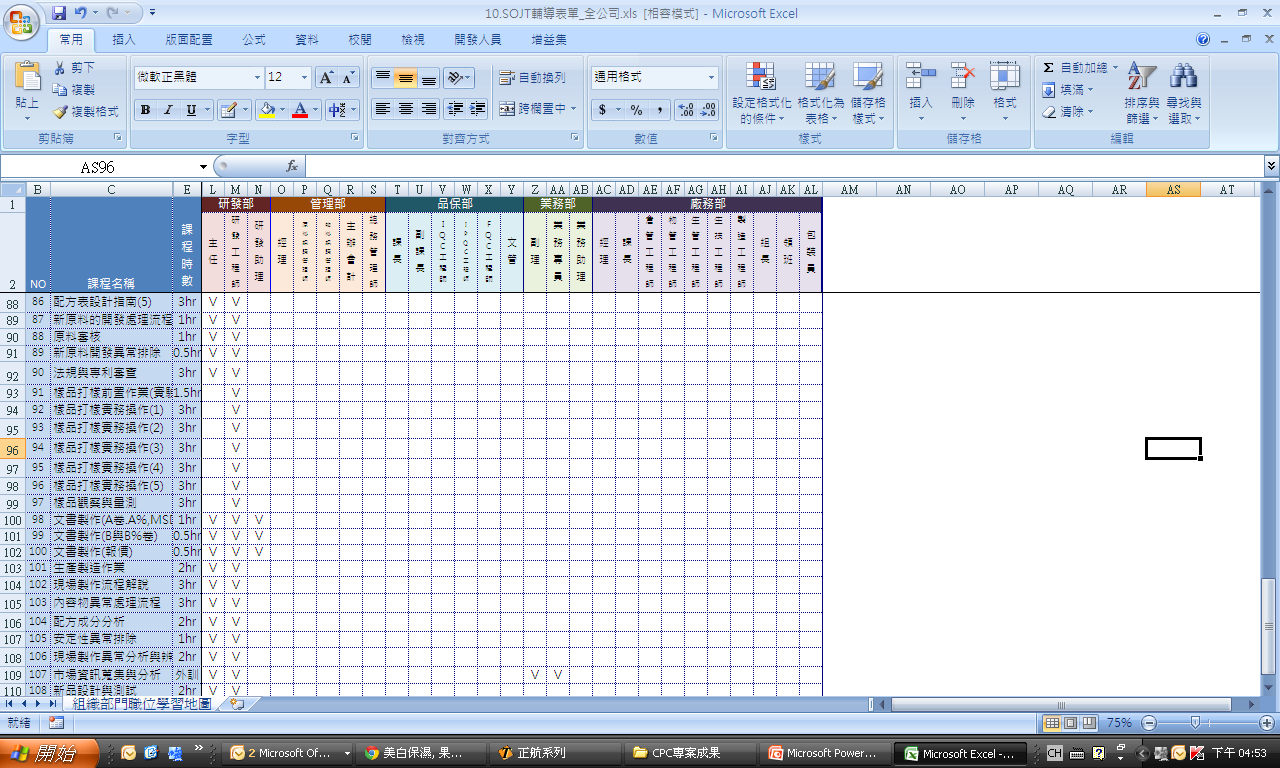 績效力
專業力
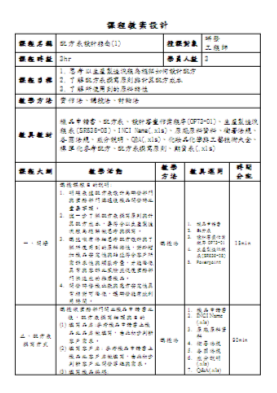 規劃108堂課程
專業力
知識力
知識力
績效力
35
35
知識平台
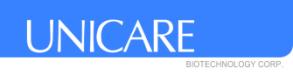 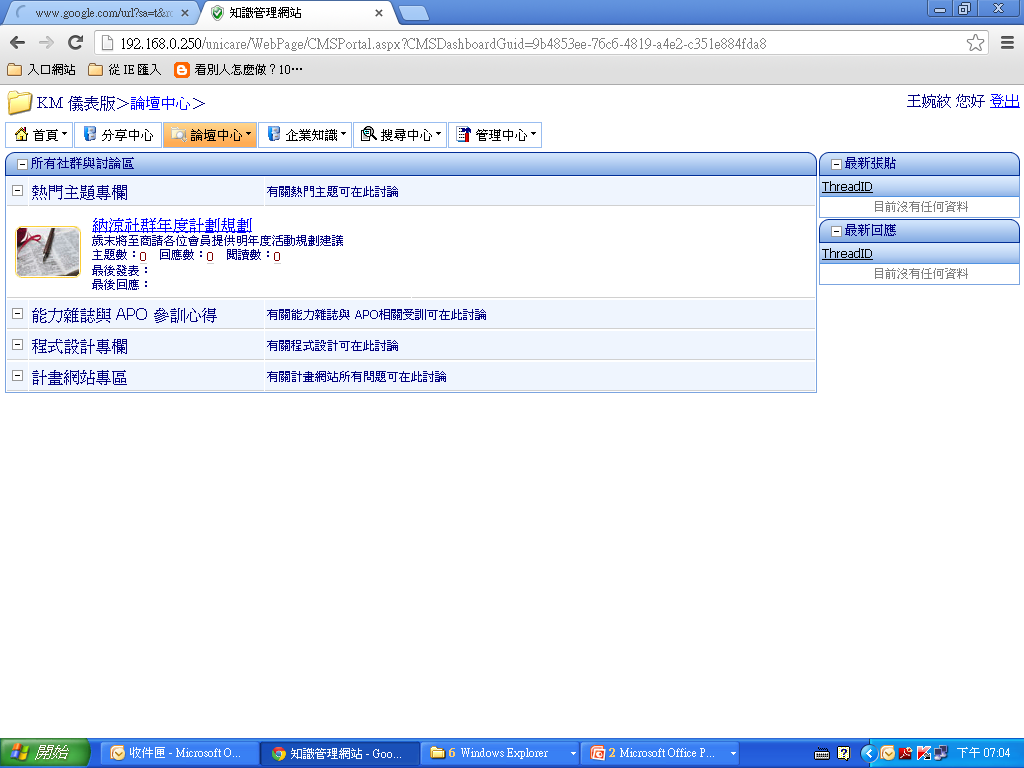 論壇中心
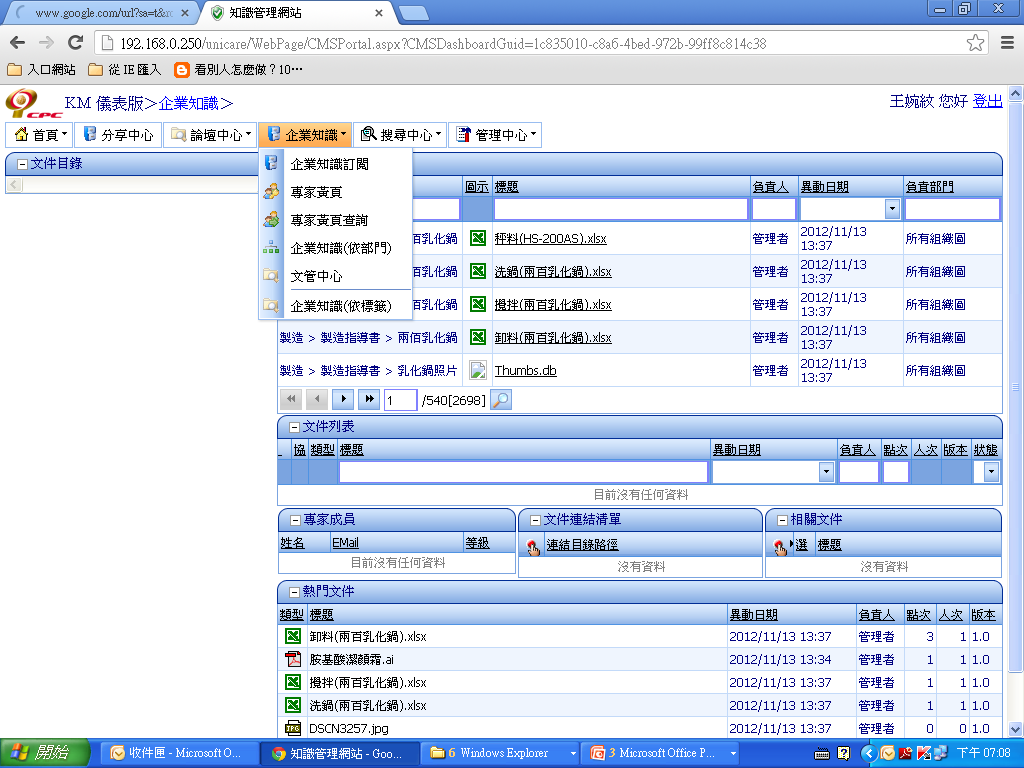 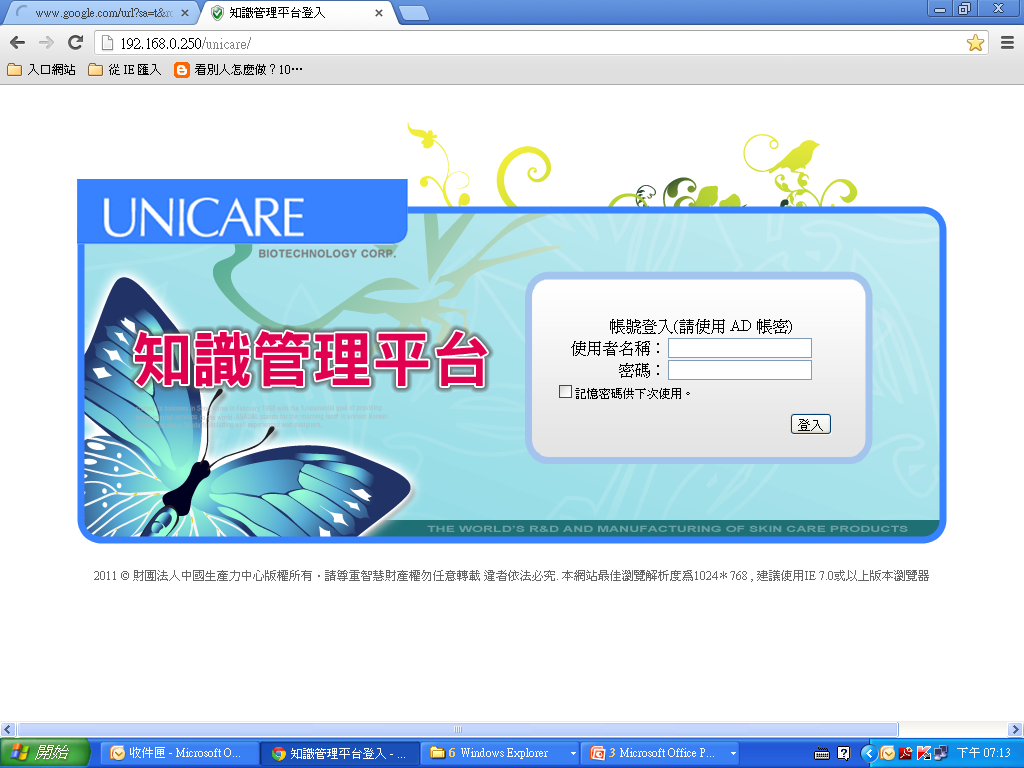 企業知識
36
[Speaker Notes: 同時,另外一個重點

希望透過

初部規劃在“供應鏈知識社群”的交流間,能夠讓
可以加速產業間知識訊息的傳  和交流,以及整體供應鏈價值功能的整合

合作前題目前鎖定在,關係夠密切,信賴度高的廠商及客戶
希望可以在這分享和學習的過程當 中,可以達到整體產業的知識交流和發揮其整合的價值
初部透過計畫,我們這個社群運作的目的,主要會鎖定在
扶植
單一品牌的建立]
知識社群~場外納涼
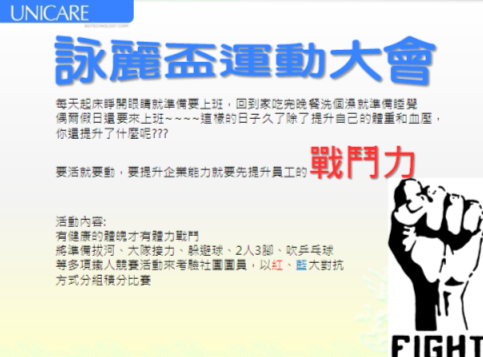 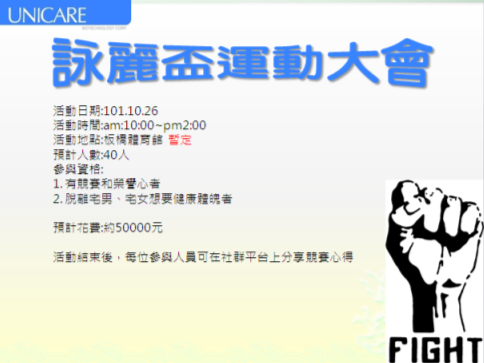 美麗▪活力▪戰鬥力~~
37
美麗妝園 ~ 供應鏈社群
詠麗生化
知識交流＋價值整合之領航員
通路商
及消費者
供應商
原料及包材
效用/
使用方式
教育訓練
銷售管理
規章及
行銷手冊
廣告設計
商標設計
網站規劃
香味/效果
    觸感
　測試
產品/包裝
品牌
通路
品牌塑造
產品討論
產品打樣
產品訓練
銷售SOP
Buy Side
Sell Side
提供客製化服務
38
[Speaker Notes: 同時,另外一個重點

希望透過

初部規劃在“供應鏈知識社群”的交流間,能夠讓
可以加速產業間知識訊息的傳  和交流,以及整體供應鏈價值功能的整合

合作前題目前鎖定在,關係夠密切,信賴度高的廠商及客戶
希望可以在這分享和學習的過程當 中,可以達到整體產業的知識交流和發揮其整合的價值
初部透過計畫,我們這個社群運作的目的,主要會鎖定在
扶植
單一品牌的建立]
KM的價值範圍與價值型態
價值型態
跨組織效率
創新
組織效率
協同
群織效率
分享
個人效率
價值範圍
戰略層
策略層
操作層
資料來源:www.nhu.edu.tw/~graham/KMch02.ppt  (知識管理 林東清)(重製圖檔)
伍、經營再造架構
40
經營再造架構
認知期
準備期
執行期
評定期
掌握組織願景
目標、策略
高階主管
承諾與支持
確立再造
目標與範疇
評估績效驅動
因素成效
經營觀念再造
調整再造措施
了解再造
相關要點
組織軟S轉化
凝聚再造認知
衡量再造能力
發展學習型組織
流程管理再造
累積再造動能
關係群組互動
41
資料來源:台科大李國光教授教材 (經營再造架構) )(重製圖檔)
經營再造
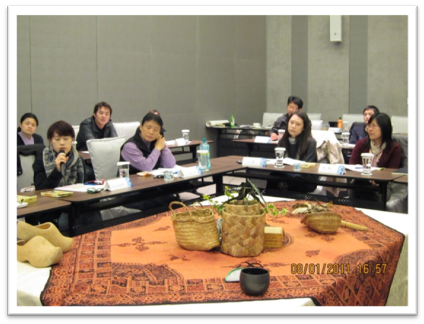 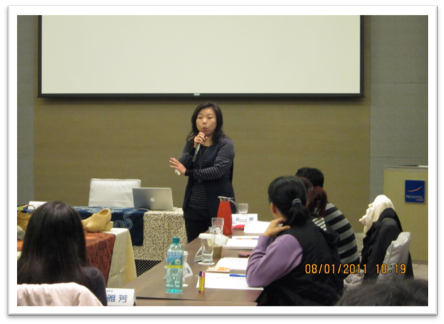 認知期
掌握組織願景
目標、策略
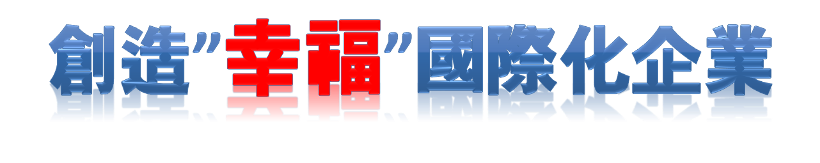 創造有利變革
氣分
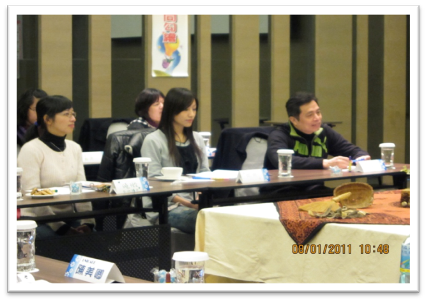 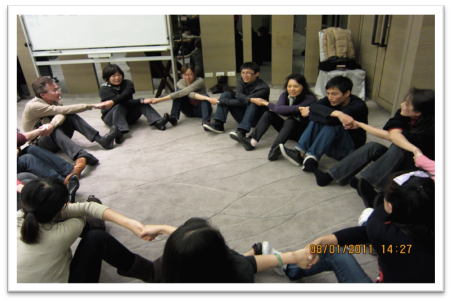 凝聚再造認知
衡量再造能力
42
42
經營再造
愛的承諾
KM種子用”心”灌溉詠麗大家庭
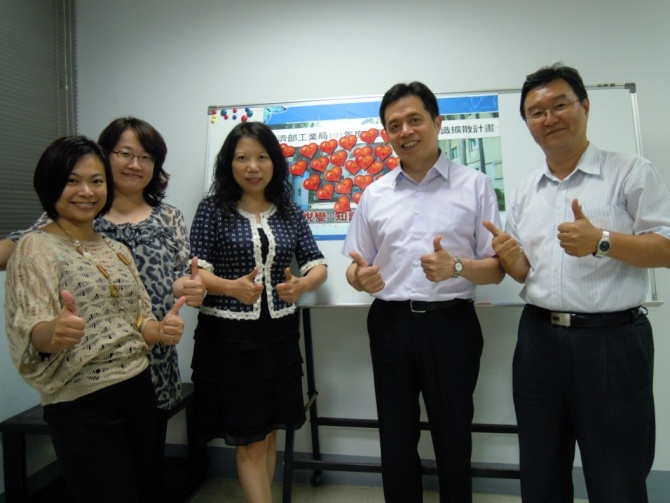 準備期
高階主管承諾與支持
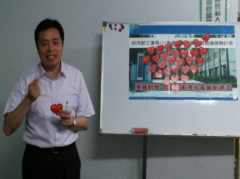 組織軟S轉化
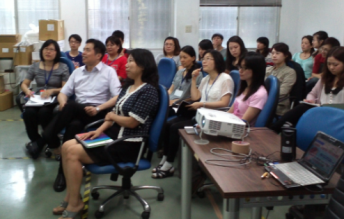 發展學習型組織
時間 : 2012. 5. 17
地點 : 詠麗生化會議室
43
經營再造
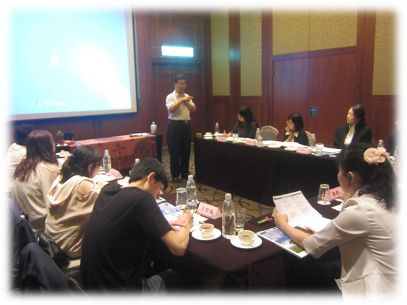 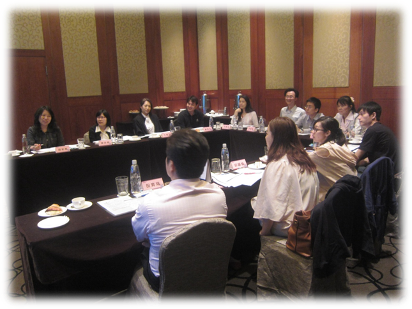 執行期
確立再造目標與範疇
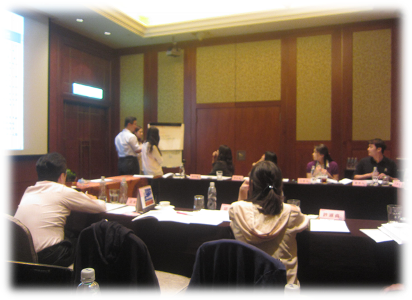 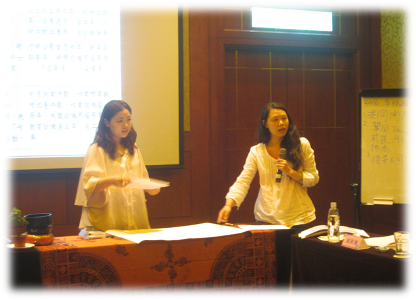 經營觀念再造
流程管理再造
44
44
美妝供應鏈社群
客戶產品瓶器內部討論會
客戶產品開發
會議
執行期
美麗
妝園
確立再造目標與範疇
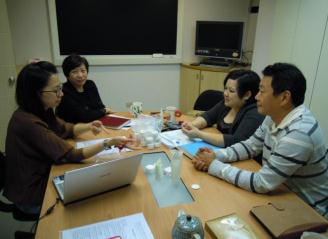 美妝供應鏈
三方會談
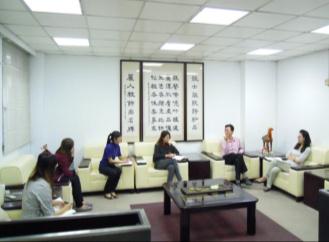 經營觀念再造
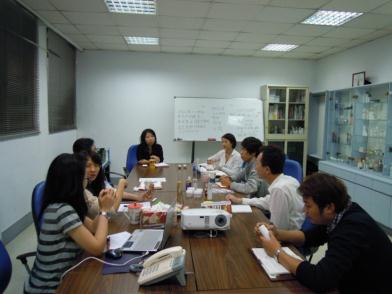 流程管理再造
創新速度
縮短研發時程
整合供應鏈
打造單一品牌
45
經營再造架構
評定期
評估績效驅動因素成效
質優、樣新、快速、低價
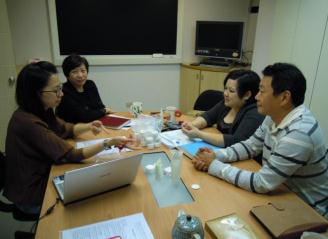 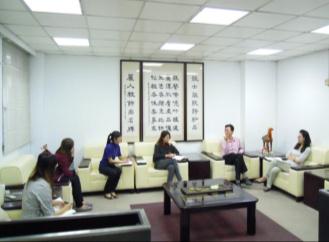 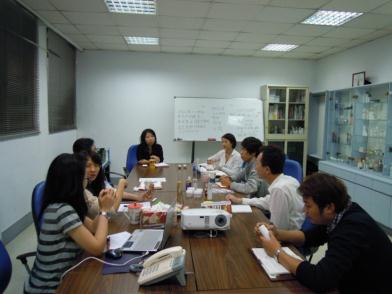 調整再造措施
累積再造動能
再  造    
美  麗  蛻  變  工  程
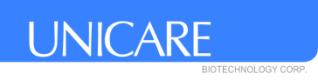 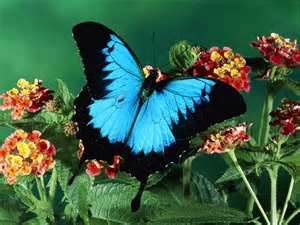 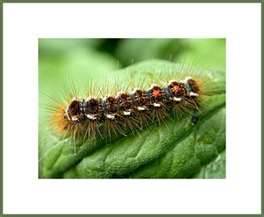 MIS小組研討情形
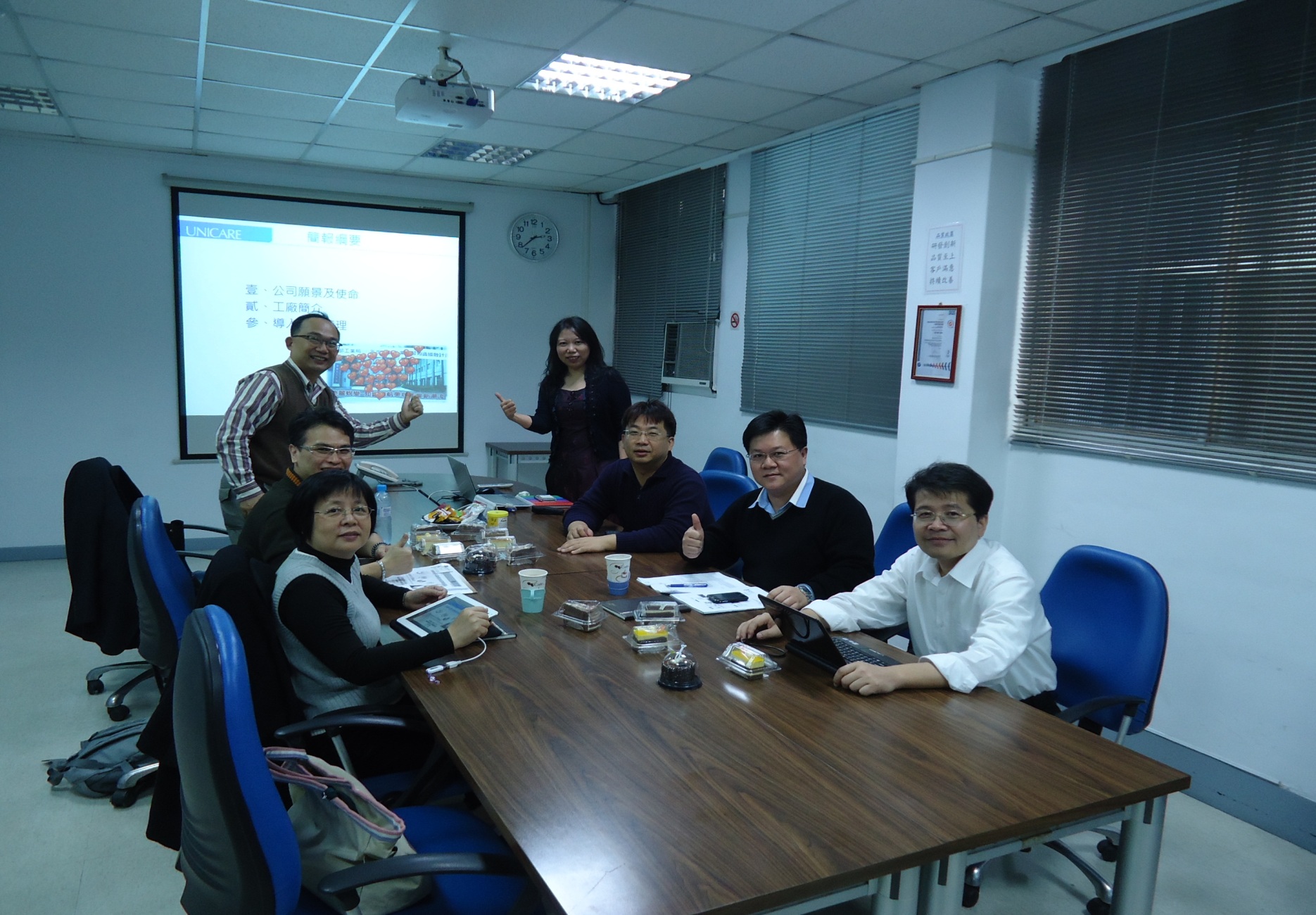 48
元旦  MIS小組會議
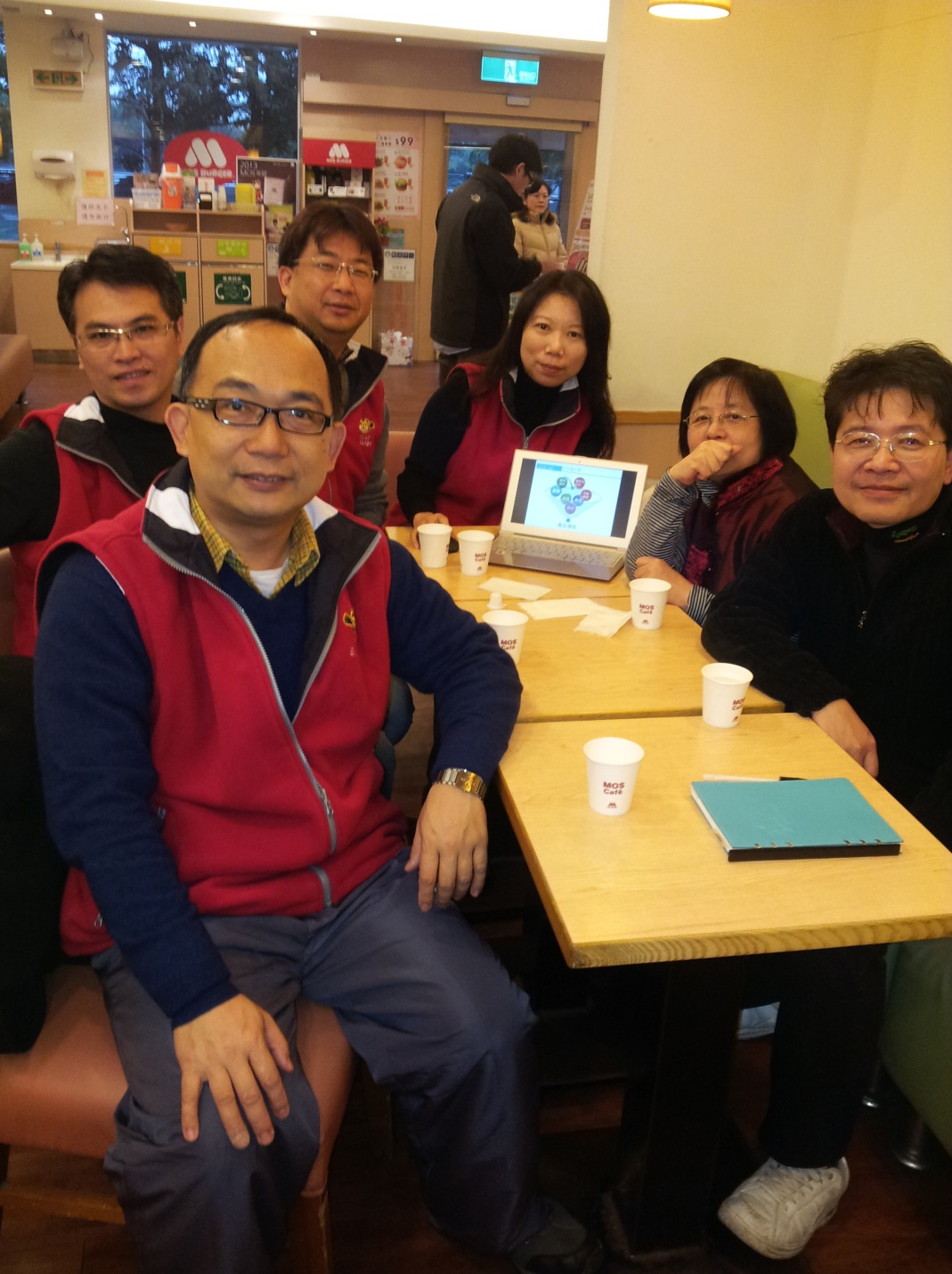 49
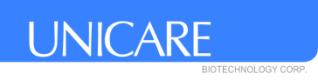 敬 請 指 教！
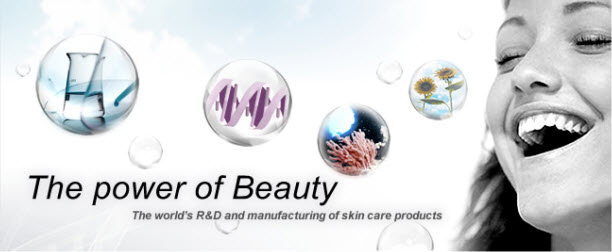